Innovation and Score Reporting
Going Beyond the Passing Status
17 November 2017
Information to be reported
Effective Score Reporting
Why          
        Focus on score reporting    y
What
How
                          Display and dissemination
2
Focus on Score Reporting
selection, graduation, promotion, admission,
and more
individual, groups,
total
performance, comparison, feedback, remediation
what can I do to improve
timely to decision being made
3
Focus on Score Reporting
Validity refers to the degree to which evidence and theory support the interpretations of test scores for the proposed use of tests…. The process of validation involves accumulating relevant evidence to provide a sound scientific basis for the proposed score interpretations.
Those responsible for testing programs should provide appropriate interpretations. The interpretations should describe in simple language what the test covers, what scores mean, the precision of the scores, common misinterpretations of test scores, and how the scores will be used.
The Standards for Educational and Psychological Testing
4
Problems in Score Reporting
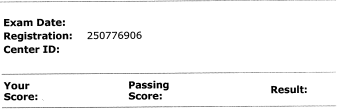 Use mostly aggregated scores with no normative or achievement level connections.
No descriptive information that allows for meaningful interpretations and fair use of test results.
5
Problems in Score Reporting
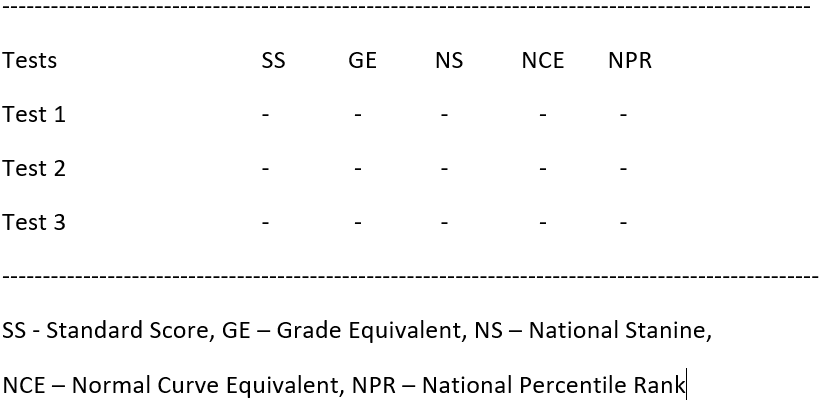 Static score reports that include difficult to understand technical terms, symbols and concepts and complex explanation.
6
Problems in Score Reporting
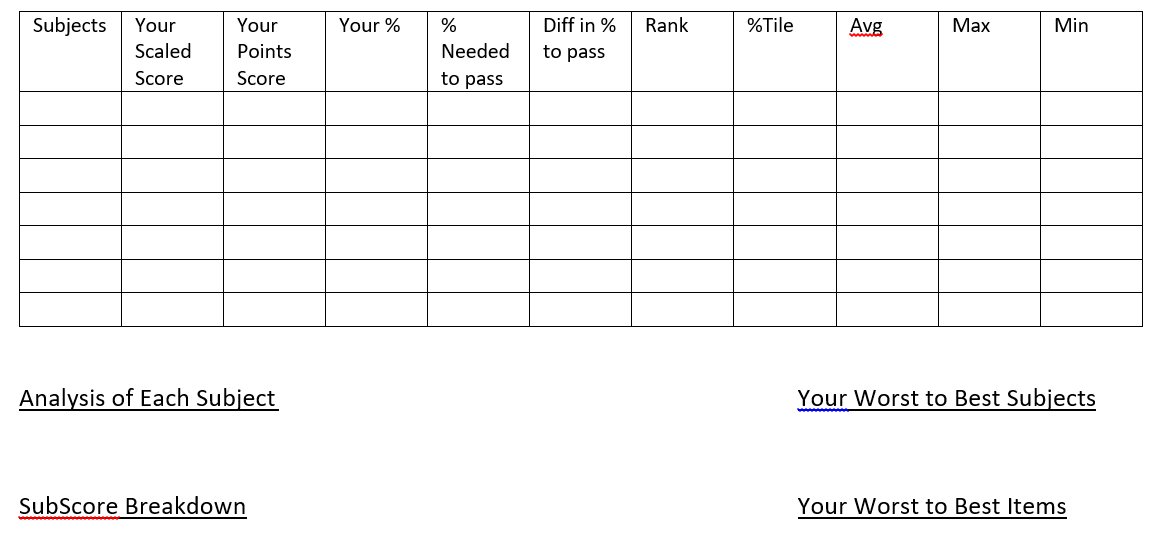 Too much information and lack of organization making it difficult for readers to find and extract what they really wanted to know.
7
Developing Innovative and Effective Score Reports
Significant progress in score reporting in recent time:	
Advances in 




Number of important work on test score reporting and interpretation
	Resources for Reporting Test Scores: A Bibliography for the 	Assessment Community
					Nina Deng and Hanwook Yoo, 
Center for Educational Assessment, University of Massachusetts Amherst
assessment design
psychometrics
computer technology
8
Developing Innovative and Effective Score Reports
Effective diagnostic feedback




Criterion-referenced, norm-referenced, or both
Sub-score reporting
Multi-dimensionality
Reliability
Distinctiveness
Proficiency Levels
Level Descriptors
Performance Comparisons
Growth Information
Score Precision
9
Developing Innovative and Effective Score Reports
Unambiguous and easily understood feedback
Personalize
Familiar 
Terms
Summarize
Group
Various Representation
Minimalism
10
Developing Innovative and Effective Score Reports
Well-designed interactive web-based score reports
Capability to manage and organize large amounts of information
Choice of generating type of results and analyses
Drill down to provide more details 
Flexibility of presentation
Use of multi-media and clickable resources
Easily accessible and timely
11
Developing Innovative and Effective Score Reports
+ Systemic approach of developing effective score reports
Review
report examples
Revise & Redesign
Score Report Development Model (Hambleton & Zeinsky)
12
Score reporting: A work in progress…